CAPITAL STRUCTURE AND INVESTMENT IN REAL ASSETS
Jon Wiley
Clemson University

Peter Chinloy
American University
Houses & Apartments
Substitutes in production & consumption
Starkly different investment behavior

Investment in houses is highly volatile
Apartment investment has remained stable since 1990

Possible explanation:
	Differences in contract design & financial variables
US Housing Starts
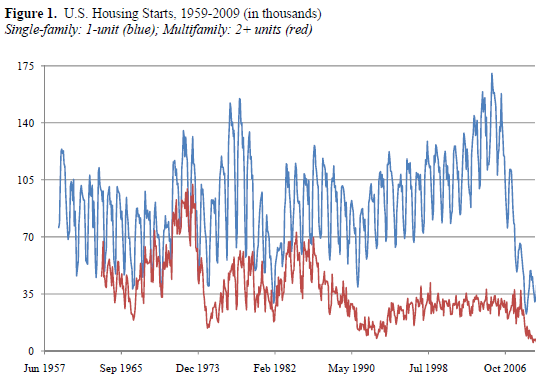 Leamer (2007)
 Investment in housing leads GDP fluctuations
 Accounts for more than 60% of GDP volatility
 Trend GDP growth is 3% plus a term related to 
   residential investment
Capital StructuresSingle-family
Houses:
Times when underwriting spigots on:
Nonrecourse debt 
Fully prepayable
Low default costs
Highly leveraged + a call option

Traditional pecking order 
	(Maximize debt; equity is residual)
Capital StructuresMultifamily
Apartments:
Owned by investors
Policy not targeted on-off
Loan instruments differ
Lower LTV
Some recourse
Not fully prepayable (without penalty)

 Reverse pecking order
High equity; debt is the residual
Modified User Cost
User cost = Interest rate – Capital gains
q = Market value / Replacement cost

With constraints and illiquidity, financial variables impact investment

Alternative is the yield-price ratio
	Treated as a function of:
Capital gains
Interest rates
Term structure
Capital structure
Approach
If capital structure varies, then it alone can affect different performance – even if assets are similar

Differences caused by the capital structure should travel through yield-price ratio

Price = f {D, L, Financial variables}
Rent = f {Vacancy(L), D, Financial variables}
R/P ratio = f (Capital gains, Financial variables)
Investment = f (D, R/P)
Summary of Data
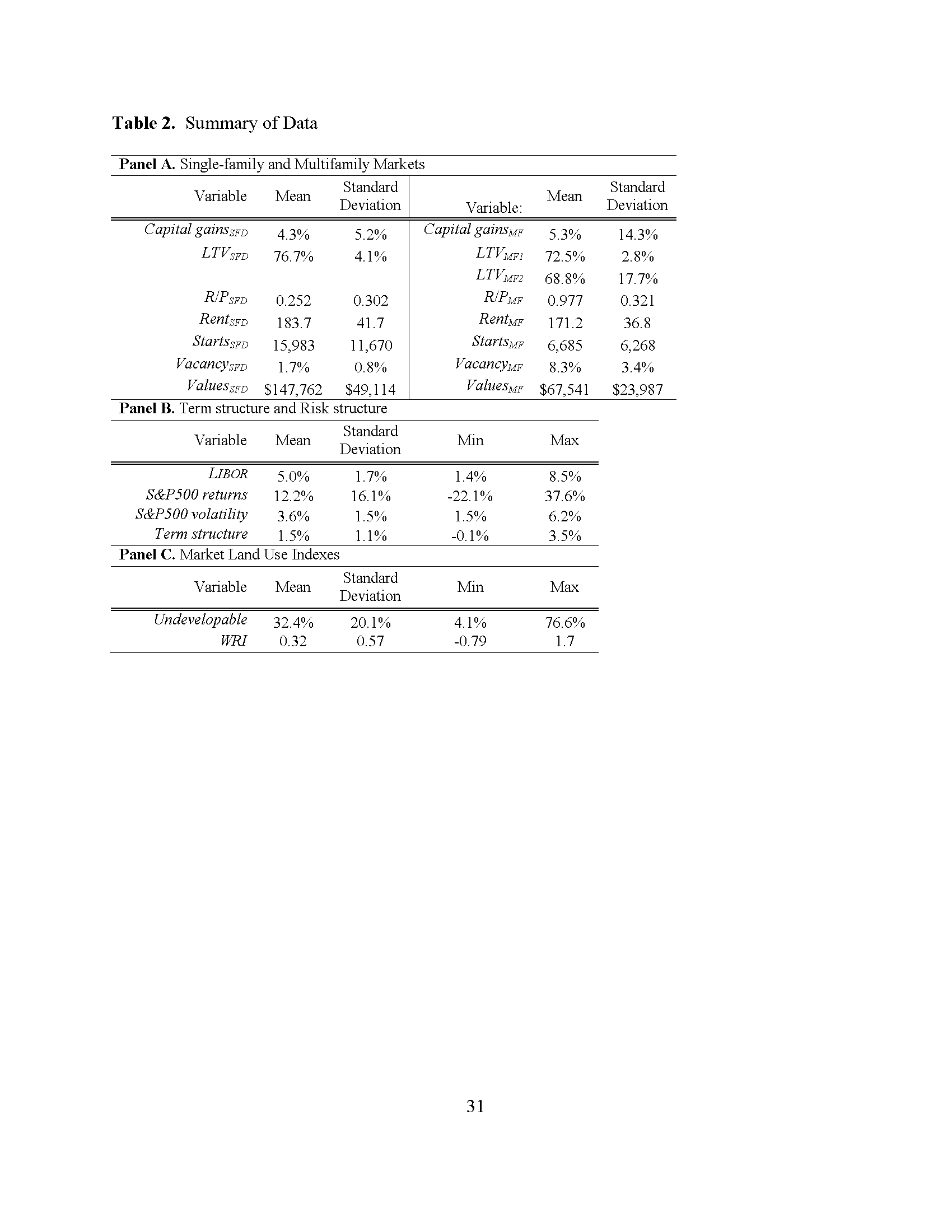 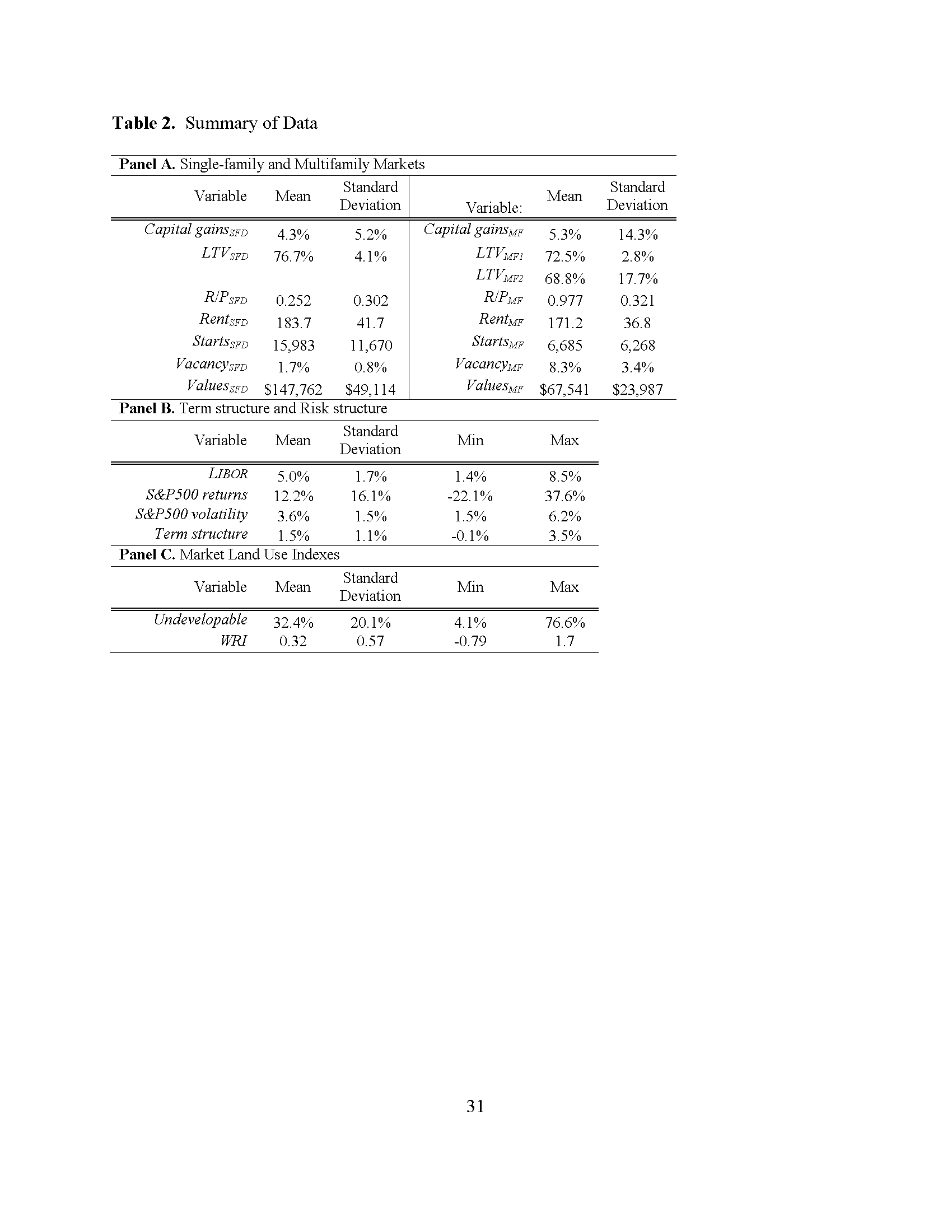 Rent-Price Ratio
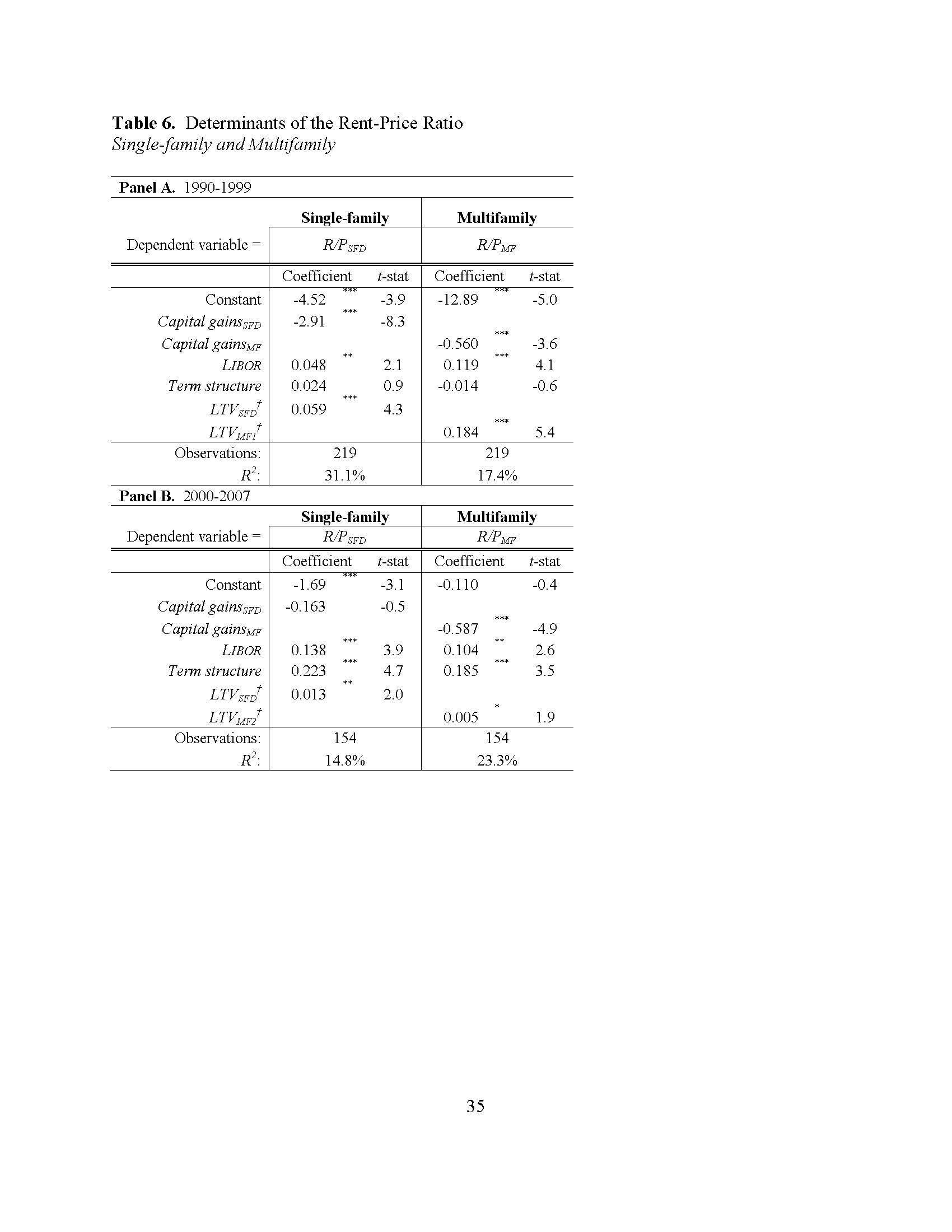 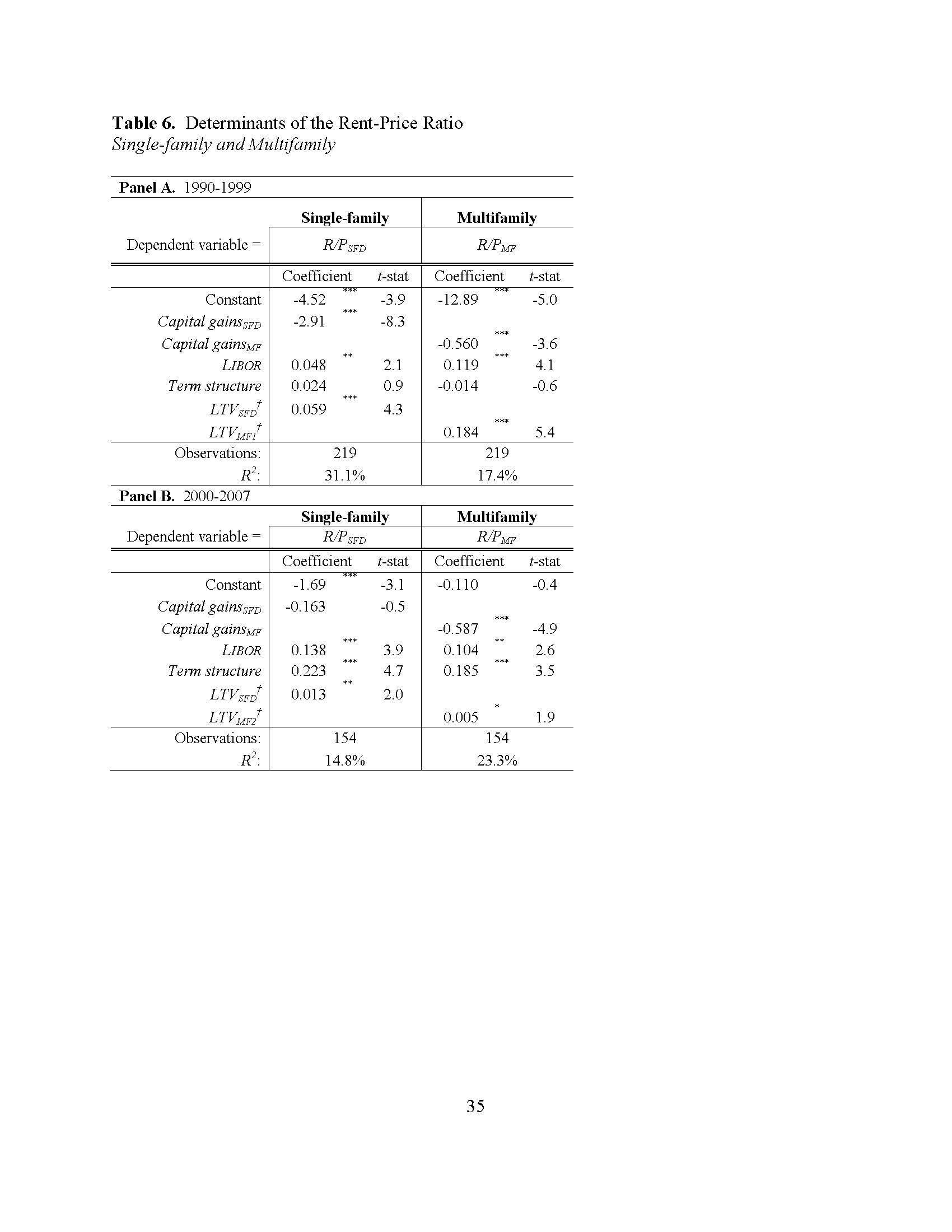 Residential Investment
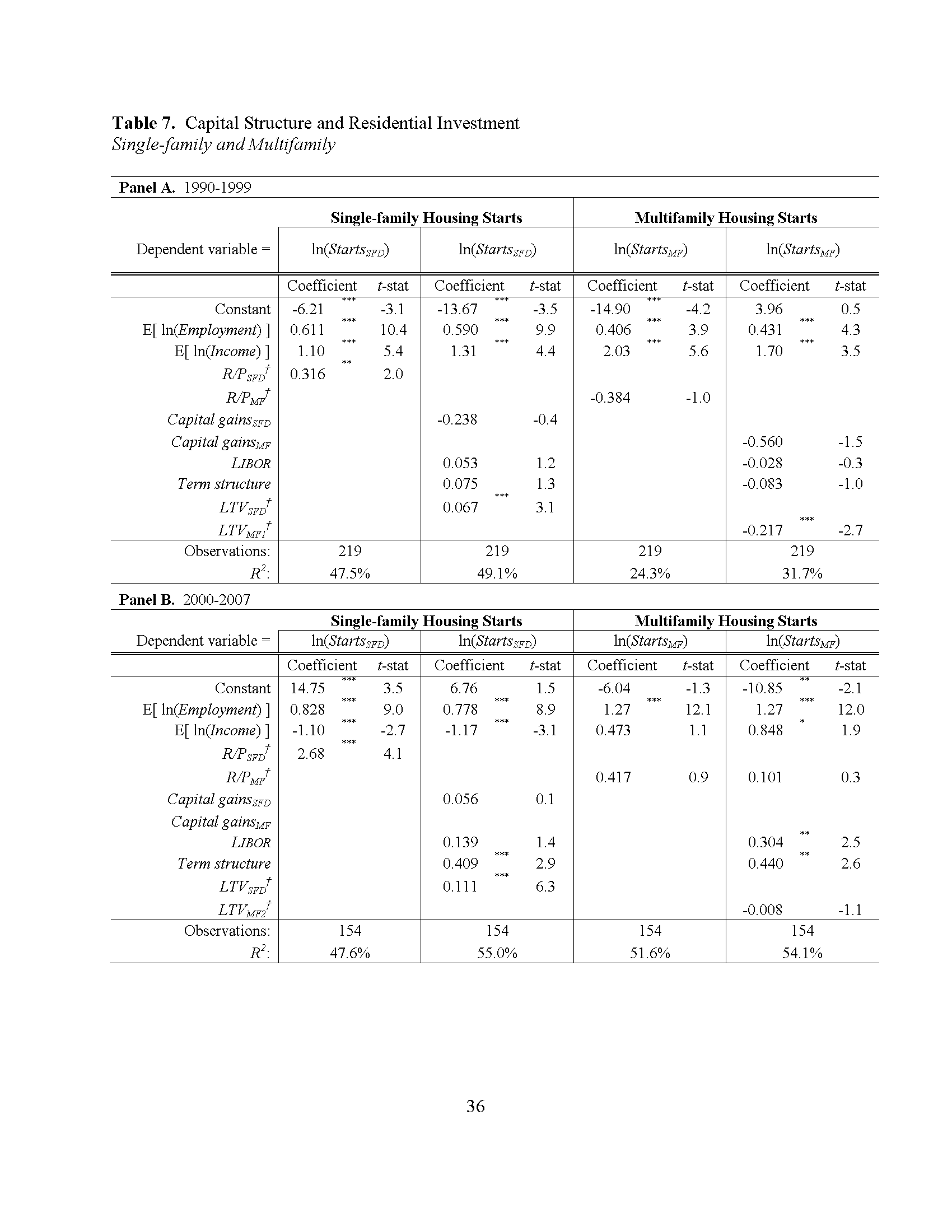 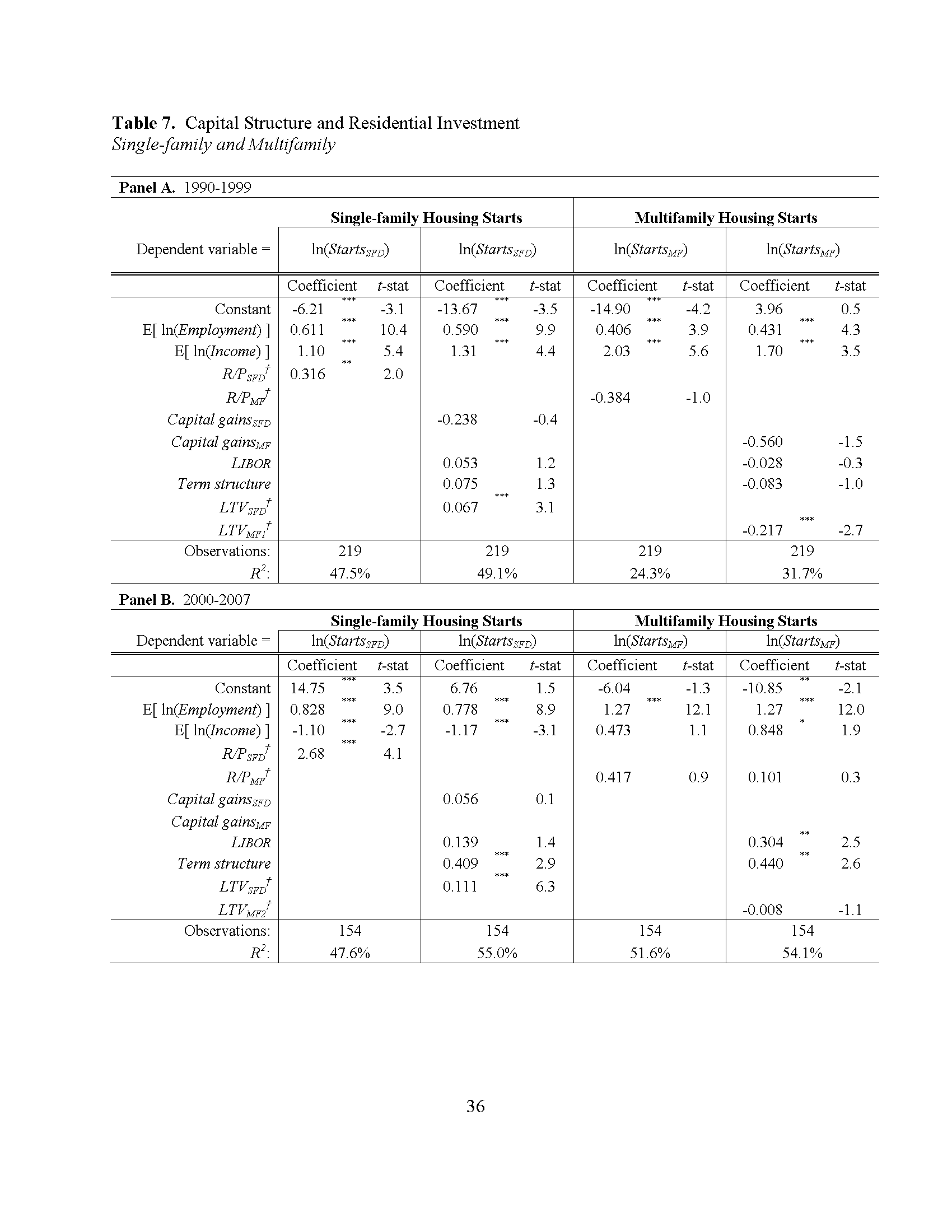 ResultsCapital Structure: Rents & Prices
Yield-price ratio: 
Increasing in capital gains
Decreasing in interest rates
Increasing with the use of leverage
ResultsInvestment: Houses & Apartments
Investment in Houses: 
Triggered by the yield-price ratio
Increasing with the debt ratio (LTV)

Investment in Apartments: 
Unaffected by capital structures
Determinants of LTV
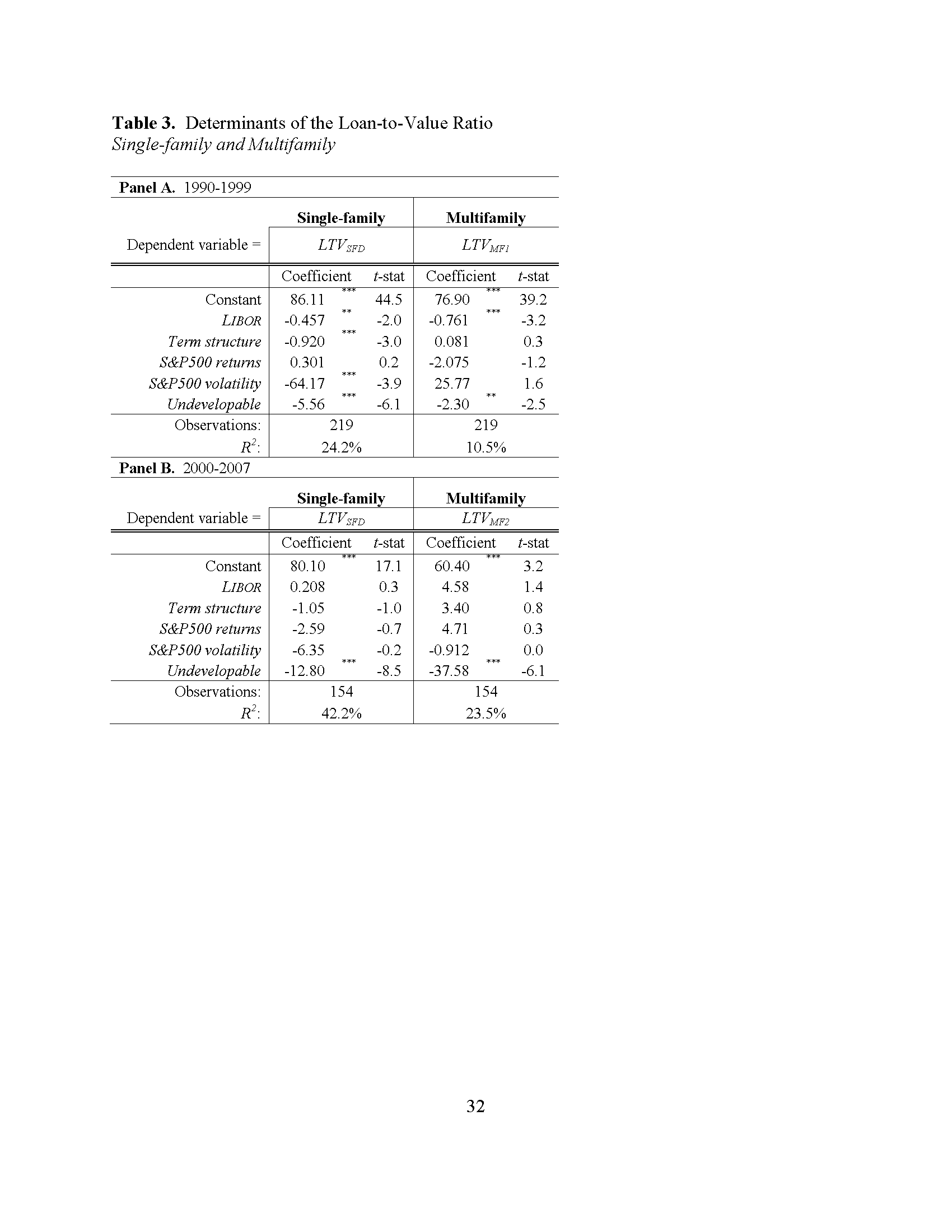 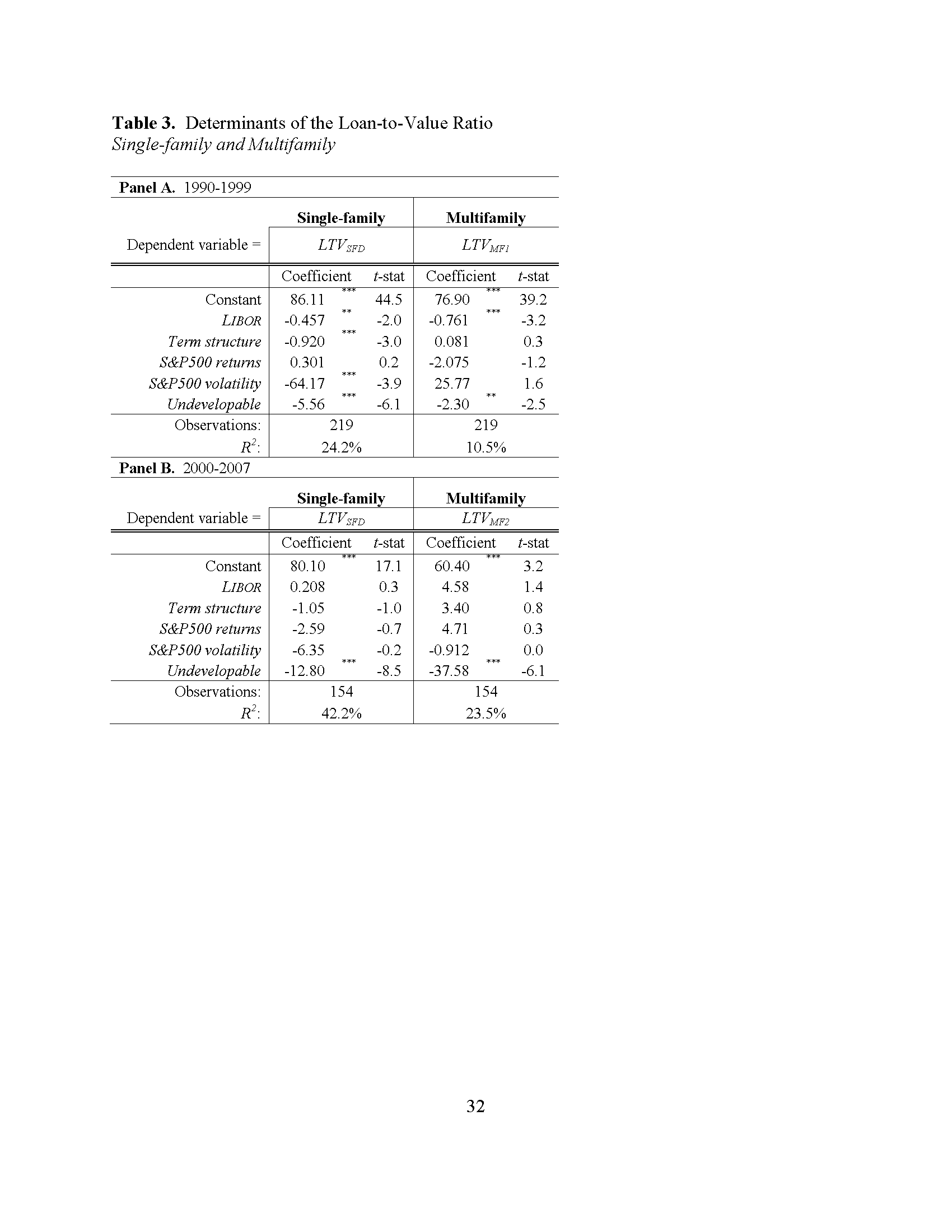 Values for Housing Starts
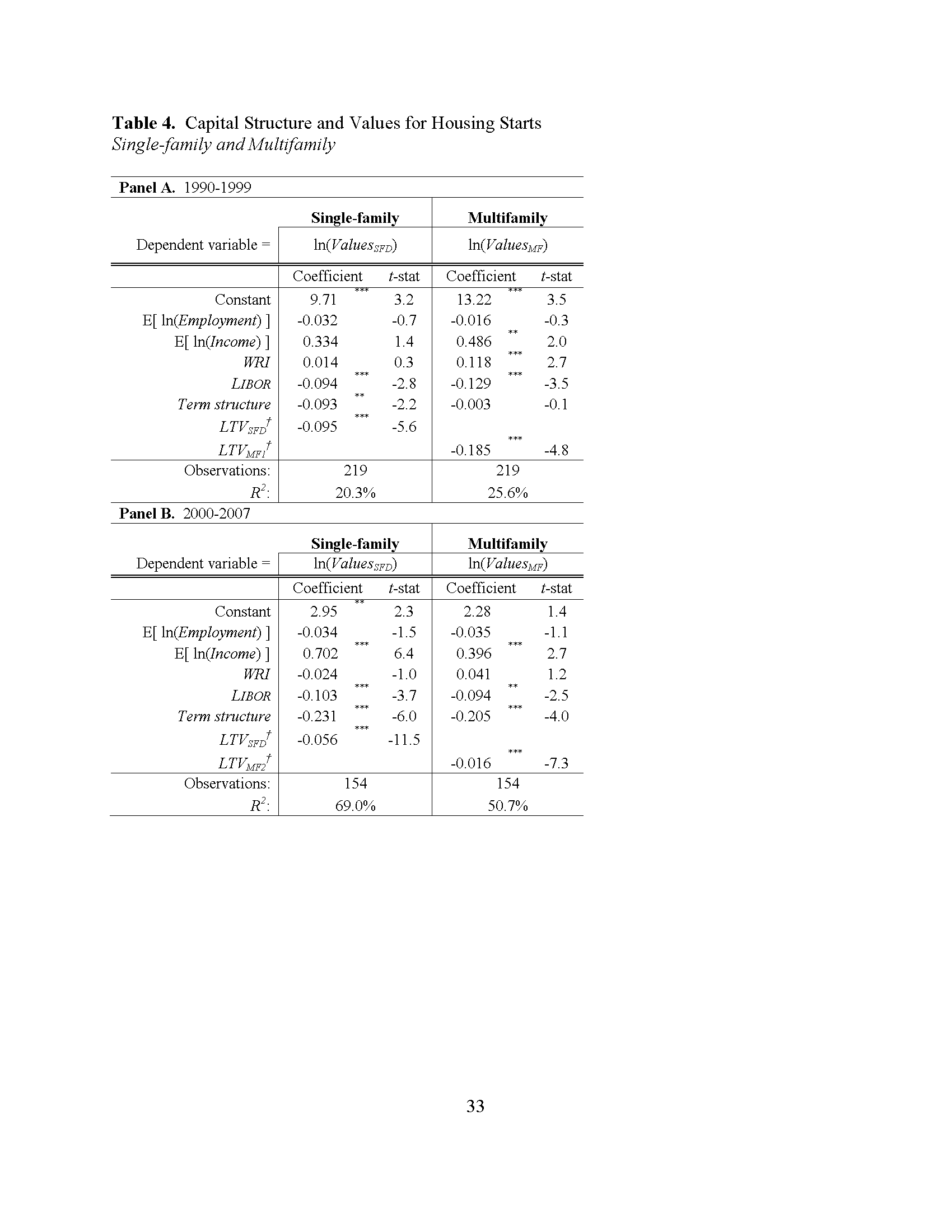 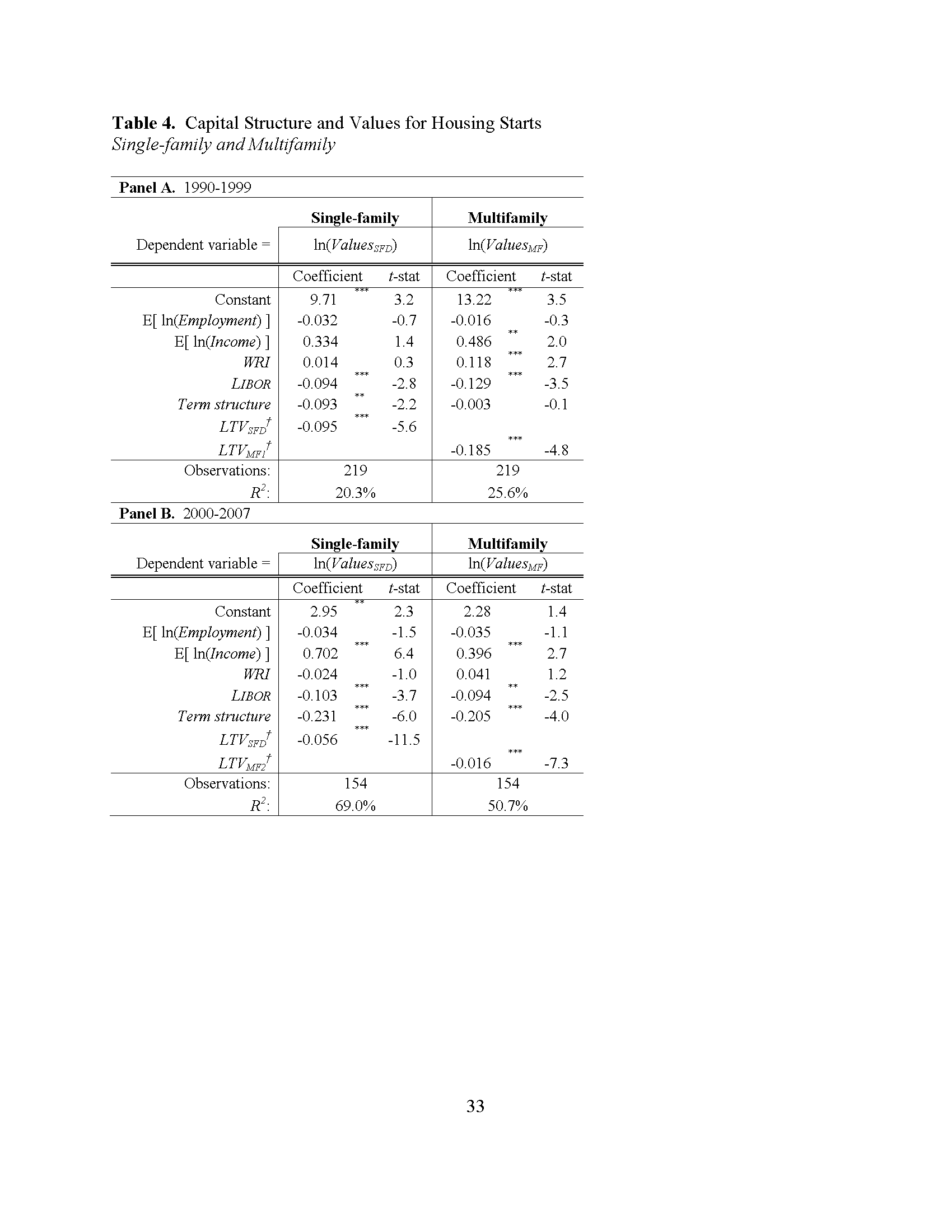 Vacancy-Rent
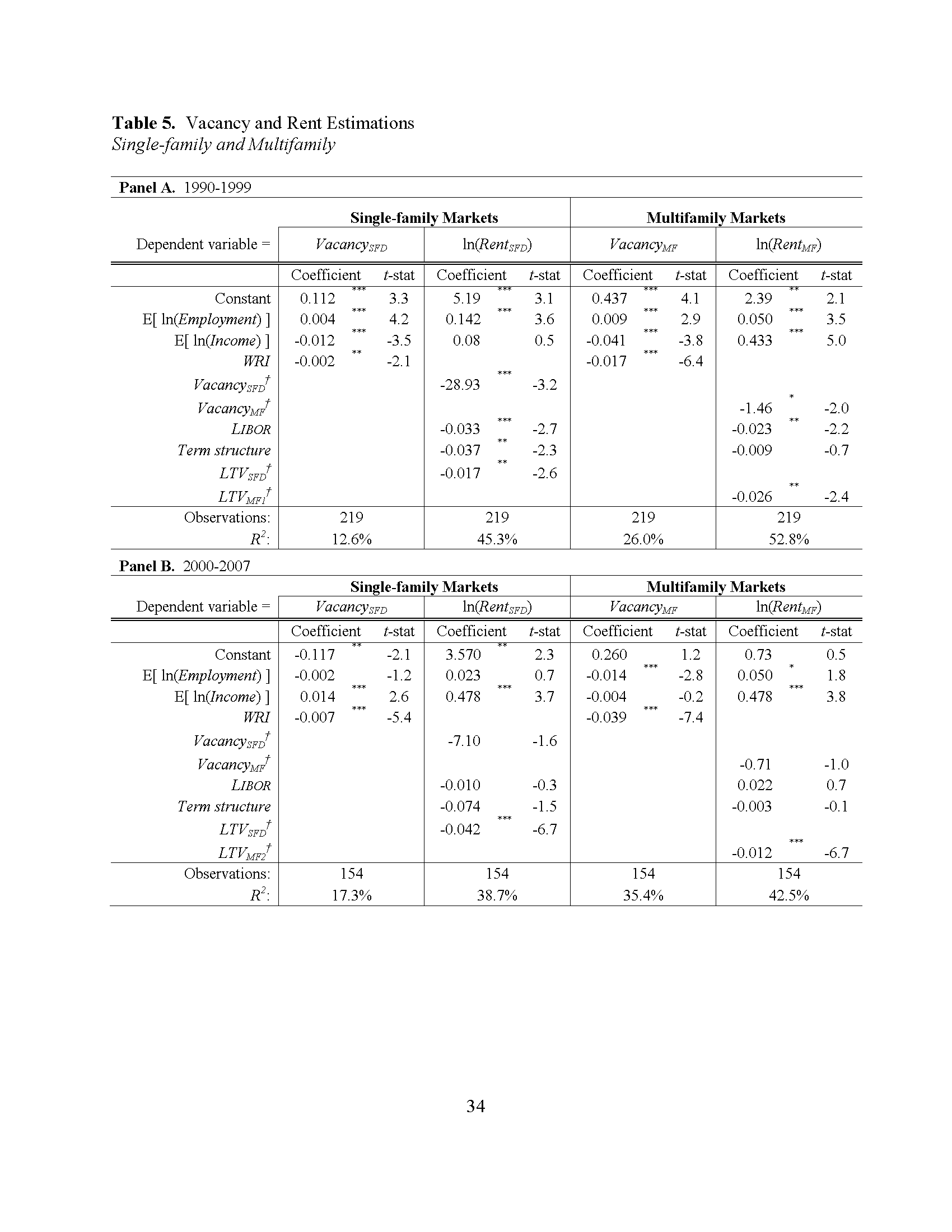 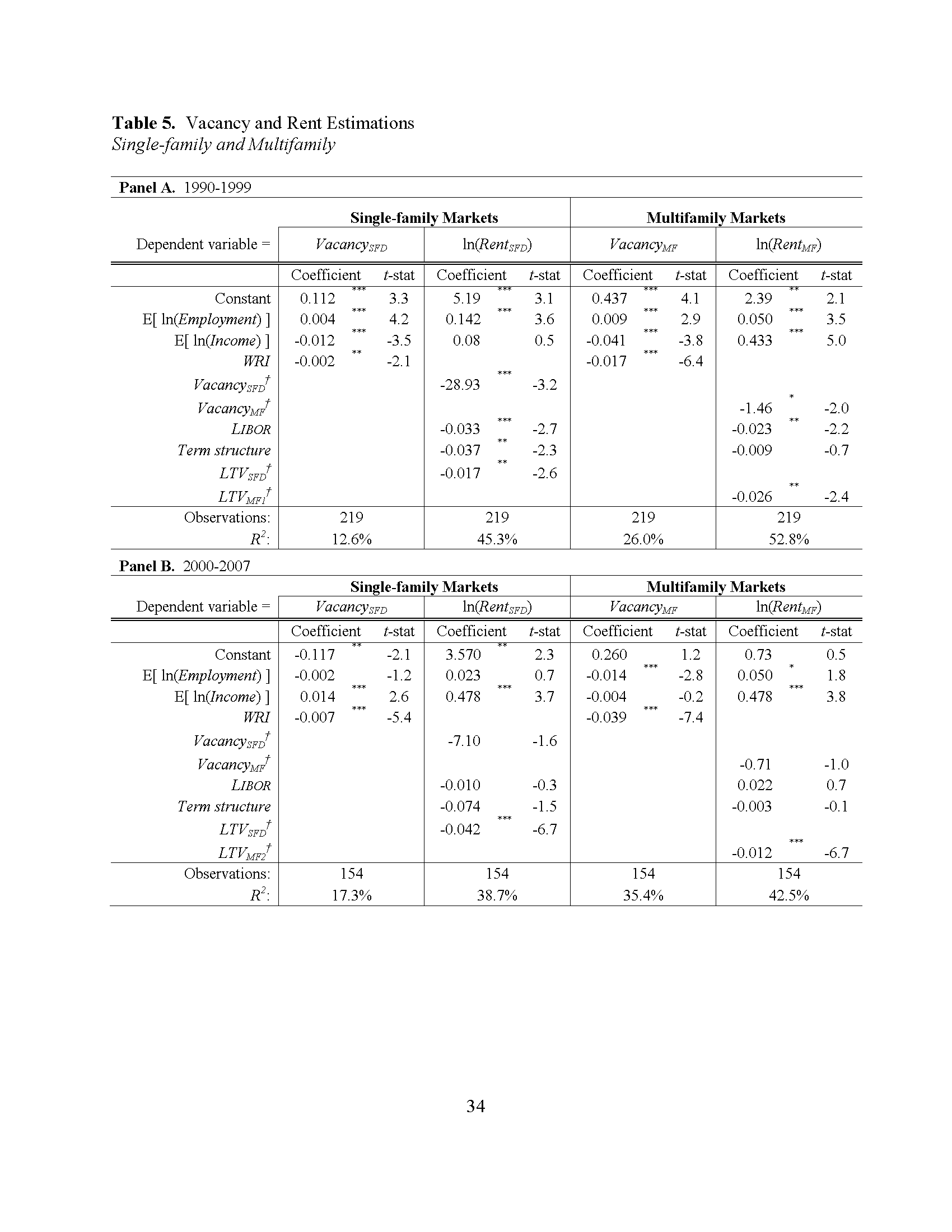 Investment: Actual Values
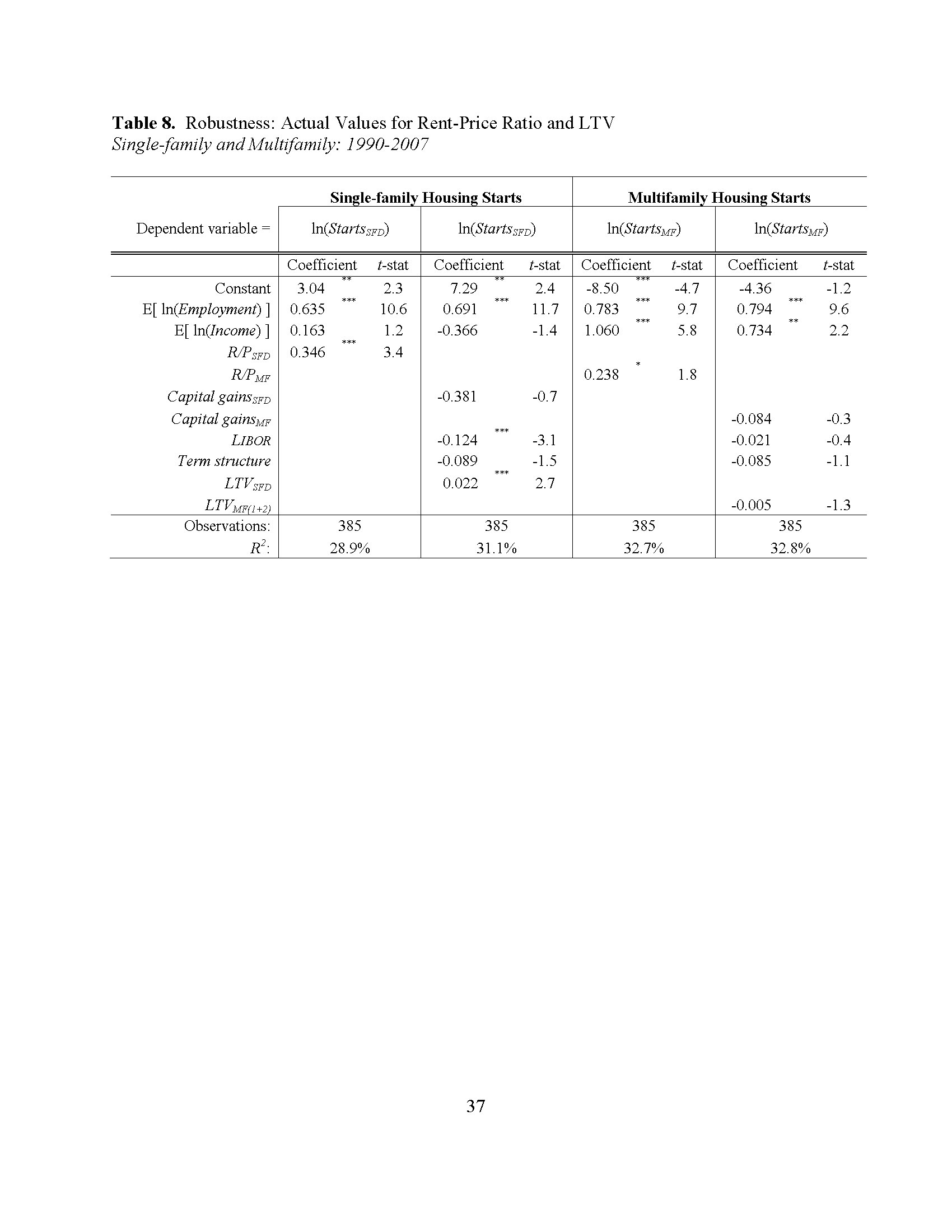 Investment: First Difference
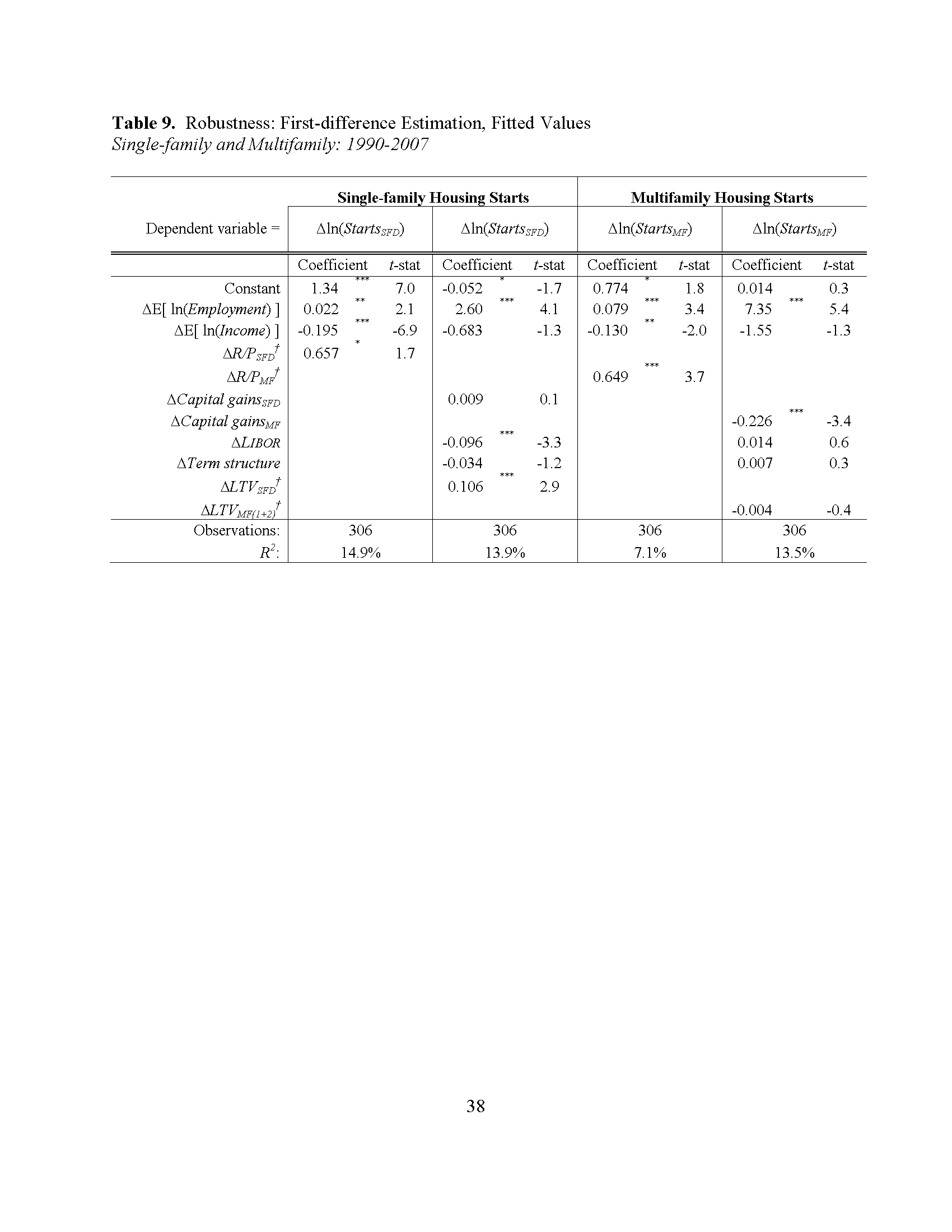 Financial Variables
Variable				Source
12-month LIBOR 			Wall Street Journal
Term structure			Federal Reserve
Capital gains			Census values 
S&P500 returns			Standard & Poor’s	
LTVs for Houses			FHFA
LTVs for Apartments*		Residential Finance 					Survey (2001)
LTVs for Apartments**		Bloomberg CMBS
*1990-1999
**2000-2007
MSA Data
25 MSAs from 1990-2007		
Variable					Source
Employment (D)			BLS
Income	(D)				BEA
Undevelopable (L)			Saiz (2010)
WRI (L)					GSS (2008)
Housing starts			HUD
Values (authorized)		Census
Rents					BLS
Vacancies				Census